THE BRITISH ISLES
GEOGRAPHY, LIFE AND CULTURE
The United Kingdom of Great Britain and Northern Ireland, commonly known as the United Kingdom (UK) or Britain,is a sovereign country in Western Europe. England, Wales, Scotland, Ireland and Northern Ireland belong to the UK.
The population of UK is 66,65 million people (2019)
The biggest and the longest river in England are the Serven (354km), the Thames (346km) and  the Trent (298km)
The biggest lakes in the UK are : Lough Neagh (Northern Ireland), Loch Lomond (Scotland), Windermere (England), Loch Ericht (Scotland) Lough Erne (Northern Ireland)
The National Parks in the UK: Lake District, Snowdonia and Peak District.
The UK  is a parliamentary monarchy. The British monarch is Queen Elizabeth II.
Now, the Prime Minister in Great Britain is Boris Johnson
England is the country part of the United Kingdom of Great Britain and Northern Ireland. It has land borders with Wales to the west and Scotland to the north. The country is drenched by the Celtic Sea and the Irish Sea . It is separated from the mainland of Europe by the English Channel and the North Sea . The capital of England is London . The official language of England is English.
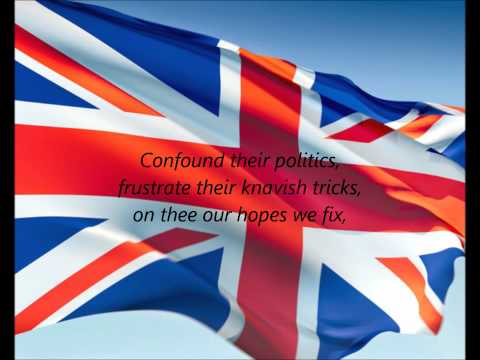 The area of ​​England is mainly plains and hills. To the north, the terrain is more mountainous, such as in the Lake District and the Pennine Mountains . The country has a maritime climate. The temperature is moderate, in winter it rarely drops below zero, and in summer it reaches 32 degrees . In addition to the main area, which covers the southern and central parts of the island of Great Britain , England also includes more than 100 smaller islands such as Scilly and Wight .
England is the most densely populated part of Great Britain, with 53 million inhabitants (84% of the total)  . 86% of the population is White and 80.5% of English are White. 2.9% of the population is black. They come mainly from Africa and the Caribbean.
Britain does not have a written constitution. This is the only such case in Europe. Great Britain does have a collection of historical documents, such as the 'Magnacarta' from 1215, which are the constitutional basis.
The Penniny Mountains, located in the northern part of the country, are the oldest mountain range . Their formation is estimated at the Palaeozoic , about 300 million years ago. In this region there are naturally, among others sandstone, limestone or coal  . The highest point (978m) is Scafell Pike in Cumbria .
The most popular religion in Great Britain is Christianity (59.4%) and  non-denominational (24.7%)
Scotland  is  a country which is part of the United Kingdom of Great Britain and Northern Ireland. In the past, it was an independent kingdom . It covers the northern part of the island of Great Britain and the archipelagos: Hebrides , Orkney Islands and Shetland . In the south it borders with England .The capital city of Scotland is Edinburgh and the largest city is Glasgow .The official languages of Scotland are English and Scottish.
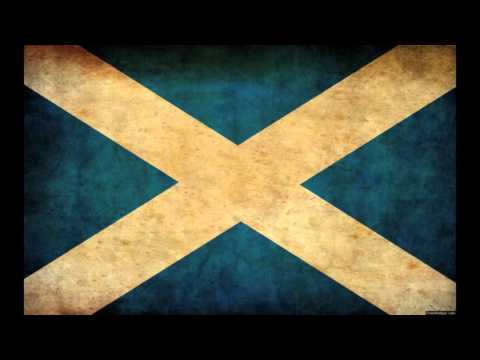 Scotland is a mountainous region.
The flower of  Scotland is the thistle.
The climate in Scotland is temperate maritime with rather unstable weather. The Scottish proverb reads: If you don't like the weather, wait a minute .In winter, temperatures fluctuate between 0 ° C and +5 ° C. The lowest recorded temperature in Scotland in January 1982 was -27.2 ° C near Braemarin the Grampian Mountains . Summer temperatures range from around +13 ° C to +16 ° C. The highest temperature recorded was +32.9 ° C (9 August 2003 in Greycrook ).The west is generally warmer and rainier than the east of Scotland. In the west, annual rainfall is around 3000 mm.
Currently, Scotland has 10 cities with a population of over 45,000. people. There are Glasgow,Edinburgh,Aberdeen,Dundee, Paisley, East Kilbride, Inverness, Hamilton, Cumbernauld and Greenock. As of 1996, Scotland has been divided into 32 administrative units known as counties. There were 9 regions in Scotland between 1975 and 1996.
Scotland is, next to Ireland, the center of the whiskey industry . Fishing and oil extraction from the bottom of the North Sea are an important element of the economy . Many of the oil companies are based in Aberdeen .
In Scotland there is developed metallurgical industry ( metallurgy of iron and aluminum ), electrical, electronic, mechanical engineering, chemical, textile, paper and food. The fertile farmland stretches from the central lowland belt across the east coast to Fraserburgh . The main crops are barley and oats .
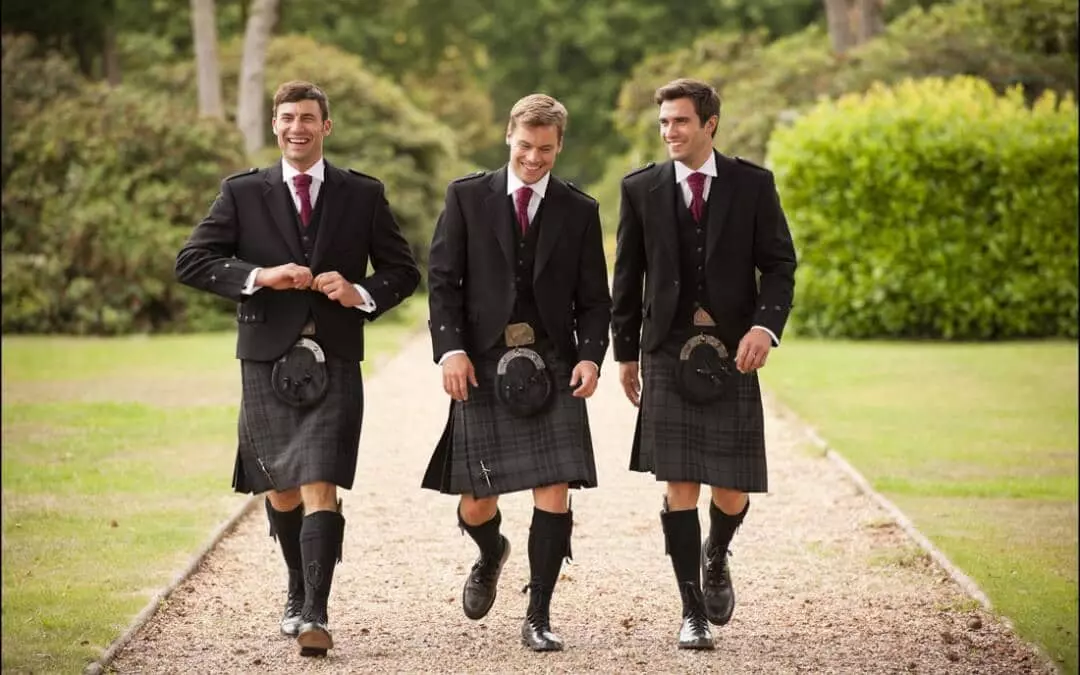 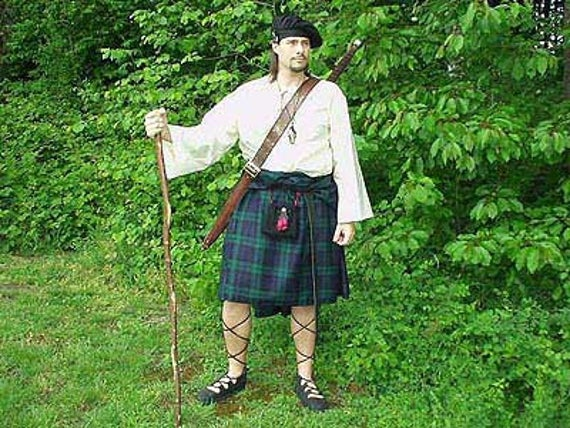 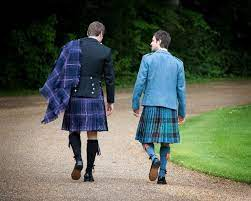 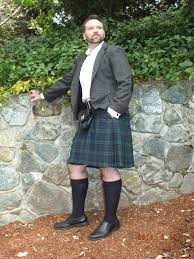 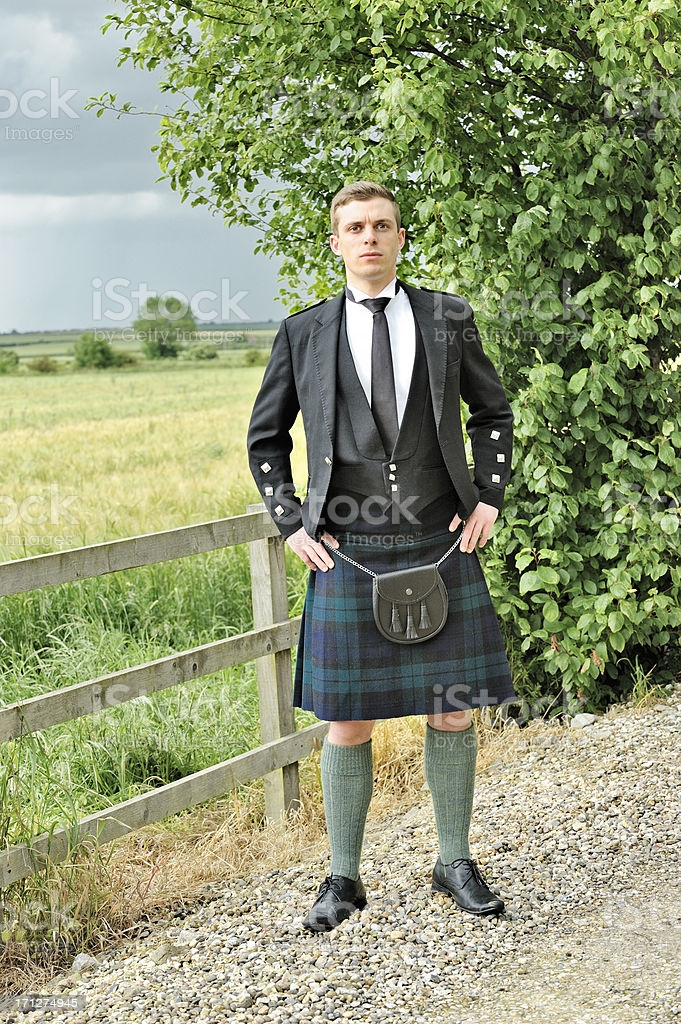 Kilt is a national Scottish costume. It is a skirt made of tartan, a material with a checked pattern. Kilt is sewn from a belt of very wide material, pleating it and folding it to form an envelope skirt. Each Scottish clan has its own tartan pattern. Kilt is a festive outfit worn at holidays and family celebrations. For Scouts, the kilt is part of the uniform.
Scottish cuisine is known for its shortbread , kidney pie and haggis . Scottish cuisine is characterized by a large number of dishes containing oats. An example is the cranachan. A traditional Scottish breakfast usually consists of porridge, bacon-fried eggs or smoked fish.    
A well-known Scottish dessert is spotted dick .
Scottish musicians: Belle and Sebastian, Runrig, Wet Wet Wet, Texas , Mogwai, Idlewild , Travis, Franz Ferdinand, Biffy Clyro and vocalists Maggie Reill, Shirley Manson and Annie Lennox and Amy Macdonald, as well as ex-vocalist of the group Marillion - Fish and DJ Calvin Harris
Wales is a country that is part of the United Kingdom of Great Britain and Northern Ireland . Also a Celtic historical land. The country is located in the southwestern part of the island of Great Britain, west of England, on the Irish and Celtic Seas. The capital of Wales is Cardiff . The official languages of Wales are English and Welsh.
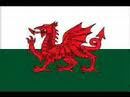 Wales is located on the Irish Sea in the south-west of the island of Great Britain . From the east, the land border with England, from the south - the sea border through the Bristol Channel. The coastline is 2700 km long.
Wales covers an area of ​​20,779 km². It is upland-mountainous, almost the entire area is covered by the Cambrian Mountains with the highest peak - Yr Wyddfa ( Snowdon ), 1085 m above sea level
The climate is moderately warm, maritime with cool summers and mild winters. The average temperature in January in the north is +4 ° C, in the south +6 ° C, in July in the north +13 ° C and +16 ° C in the south. The average annual rainfall is about 1000 mm, on the western slopes of the mountains, rainfall reaches even 1800 mm and more. The vegetation is mainly grassy, ​​there are numerous moors and forests in central Wales.
The main rivers of Wales:   Wye (210 km), Usk (90 km), Severn (354 km),  Towy (108 km) and Dee (110 km).
The largest cities:                                                                            Cardiff (324.8 thousand),            Swansea (228.1 thousand), Newport (140.2 thousand), Rhondda (72.4 thousand).
Traditional Welsh cuisine is based on meat, especially lamb and mutton , plus pork , veal and poultry . Fish and seafood, especially clams , are also popular . There is a long tradition of cheese making in Wales.The most famous Welsh cheese is Caerphilly. The national Welsh drink is beer .
Ireland is an island in the western Europe, covering most of the island of Ireland, a member of the European Union mpl . The official languages of Ireland are English and Irish
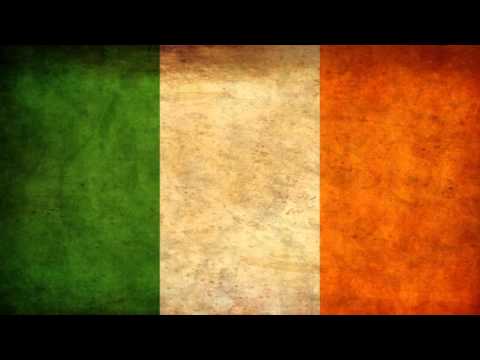 Position
Access to the Irish Sea , the Celtic Sea , the Atlantic Ocean, and is separated from Great Britain by the Channel of St. George .Coastal length is 1448 km. The length of the border with Northern Ireland (part of the United Kingdom ) is 360 km
Climate
Moderately warm 
Low amplitudes of annual temperatures
High humidity and frequent rain showers
The most important cities:
Dublin (city population 527 612)
Cork (city population 119,230)
Galway (city population 75,529)
Limerick (city population 57,106)
Waterford (city population 46 732)
The most important sectors of the Irish economy are the following industries:
electronic and IT
chemical and pharmaceutical
metallurgical
printing
textile
Services are provided in the following areas:
electronic commerce
telecommunications
computer software
modern financial services
Ireland has a dense network of roads, but often not in the best condition, with a total length of 92,327 km, of which approximately 1,017 km are motorway standard (2018).There is left-hand traffic in Ireland The railway network is 1944 km long and its sole operator is the Iarnród Éireann company .The most important ports in the trade are in Dublin and Cork .
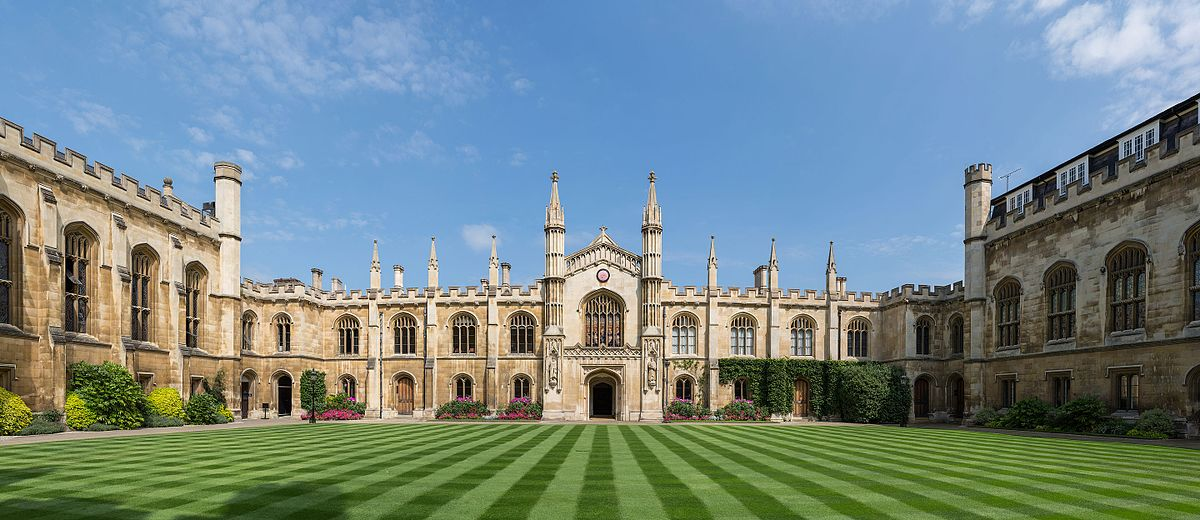 The education system in Ireland is run by the Department of Education and Skills . The possibility of creating schools is available to private individuals, church authorities or local initiatives of individual counties. Education is in either English or Irish .
The most famous dish is Irish stew with lamb or mutton . The meat is stewed with potatoes , onions , carrots , leek and barley . Potatoes have been a staple of the Irish diet since the 19th century .
In some disciplines, mainly rugby, the national team plays and succeeds in the 6 Nations Cup. Residents are primarily interested in national sports: hurling, Gaelic football, rugby, cricket, as well as horse racing and dog racing. Conor McGregor is from Ireland - a former UFC lightweight and featherweight champion
Monuments in the UK
Big Ben is a big clock tower, which  weighs 14 tonnnes and 96 meters high. It belongs to the Westminster Abbey. Big Ben is located near the river  Thames. You can hear the toll of Big Ben every 15 minutes.  It dates back to 7th September 1859 .
The Palace of Westminster  is located on the bank of the River Thames, the palace serves as the British parliament. The building is the seat of the British House of Commons and the House of Lords. The Palace of Westminster was designed by Charles Barry
The Tower of London is one of the oldest symbols of the British monarchy, which has permanently entered history as a prison with no way out. Today it serves as a museum and is one of London's main tourist attractions.
The London Eye is the most recognizable big wheel in the world. It allows tourists to get a bird's eye view of London .  It is a metal structure 135 meters high and 120 meters wide, which was erected in 1999. Every year, it carries over 4 million people.  The wheel is in the Borough of Lambeth at the west end of Jubilee Gardens, on the south bank of the River Thames.
The  Buckingham Palace is an imposing building being the symbol of the British monarchy and the seat of the royal family since 1837 . Built in 1707 as the city ​​residence of the a Duke of Buckingham , John Sheffield .  It is in Buckingham that the most important state ceremonies and official meetings of the elite of various countries take place. About 50,000 guests visit the Queen every year!
Stonehenge is a dozen of uneven stones arranged in circles.  This unusual prehistoric monument has been intriguing people for centuries, being one of the greatest mysteries of humanity. In 1986, the Stonehenge area was inscribed on the UNESCO World Heritage List
The Tower Bridge is one of London's greatest symbols today. The name of the crossing refers to the nearby Tower of London , where the most important prisoners of the English and later British monarchy were held. However, the bridge itself is much younger than the famous fortress. Its official opening took place on June 30, 1984.
The Hyde Park in London is one of the four royal parks. It exceeds the rest in terms of area - it has approximately 159 hectares. Hyde Park is located in the City of Westminster . It is bound by Bayswater Road to the north, Park Lane to the east, Knightsbridge to the south, and The Serpentine Lake to the west, behind which the Kensington Gardens are situated.
Westminster Abbey in London is one of the most important Anglican temples, the site of the coronation of British monarchs. The most deserving people for Great Britain are buried here . Westminster Abbey, also known as the Collegiate Church of St. Peter in Westminster , took nearly 400 years to write. About a million tourists visit Westminster Abbey each year.
Loch Ness is located in Scotland. It is about 37 kilometers long. It is situated at an altitude of 16 meters above sea level, southwest of Inverness . Loch Ness owes its fame to a monster allegedly inhabiting its depths -Nessie.
Giant's Causeway. This  amazing rock formation consists of nearly 40,000 basalt columns, arranged as if incoherent, but looking like the effect of the work of human hands. The formation of this place was formed as a result of a volcanic eruption , and it is over 60 million years old . The vast majority of the columns are hexagonal in shape , but it is not a rule - we can find here both smaller and larger rocks.        The tallest columns are over 12 meters high .
The Oxford Street is a street in London with over 300 stores. It’s name comes from the part of former London - Oxford Road, which started in Newgate .
The South West Coast Path is  trail which is one of the  National Trails, located in the south-west of England with a length of 1014 km, leading from Minehead in the county of Somerset along the coast of the Bristol Channel , the Atlantic Ocean and the Channel Tunnel to Poole in the county of Dorset . It is the longest hiking trail in Great Britain
Popular British proverbs :
Better late than never.
Rome wasn't built in a day.
Many hands make light work.
Easy come, easy go.
Strike while the iron is hot.
My hands are tied.
Don't judge a book by its cover.
Honesty is the best policy.
Common British phrases:
Fancy a cuppa?
I'm knackered.
Alright?
That's rubbish.
I'm chuffed to bits.
Curiosities about the UK
The UK  has a great deposit of fossil fuels such as carbon, natural gas and oil.
England is 74 times smaller than the USA, 59 times smaller than Australia and 3 times smaller than Japan. England, however, is 2.5 times more populated than Australia and 1.5 times more populated than California.
The first telephone book was established in England in 1880. There were 25 names in it.
In 2016 Great Britain was visited by 34,4 millions tourists.
In the UK there are prestigious universities including University of Oxford, University of Cambridge, University College London
Isaac Netwon,  James Watt, Charles Darwin, Alexander Fleming and Graham Bell were born in the UK.
Britons are the second  after United                   States citizens in winning                                                      Nobel Prize
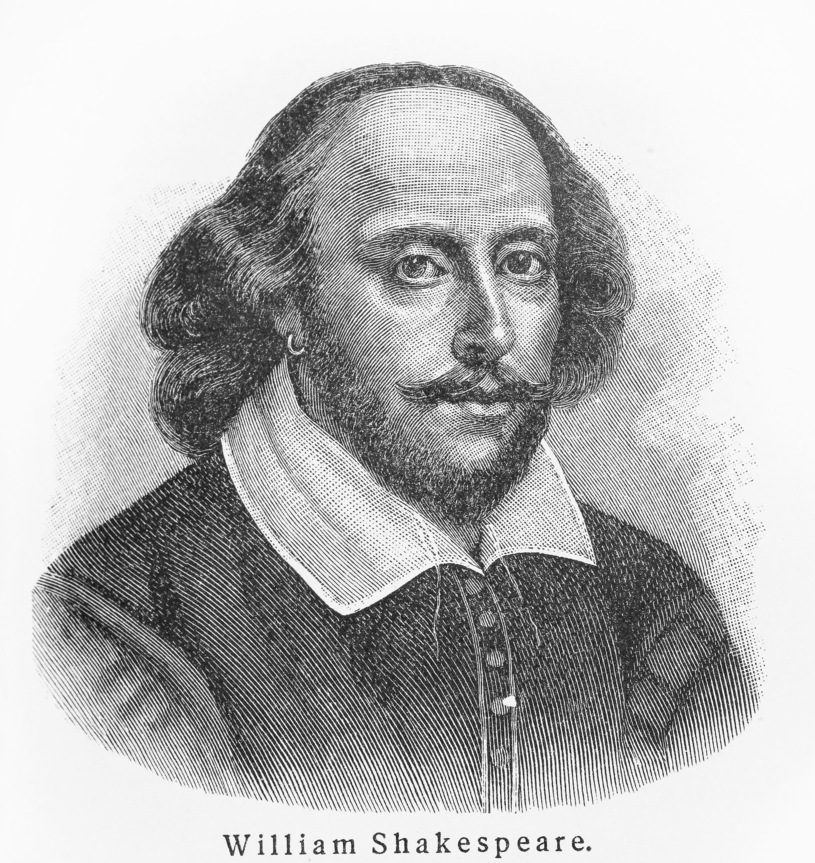 The most outstanding writer was William Shakespeare.
Currently, the most outstanding writers are Edwin Abbott Abbott, Joseph Addison, Joanne Haris, Zendie Smith  and Robert Macfarlane
Popular British celebrities are:  Adele, One Direction , Amy Winehouse, Leona Lewis, Alexandra Burke, Matt Cardel.
Motto of the country - "God and my law".
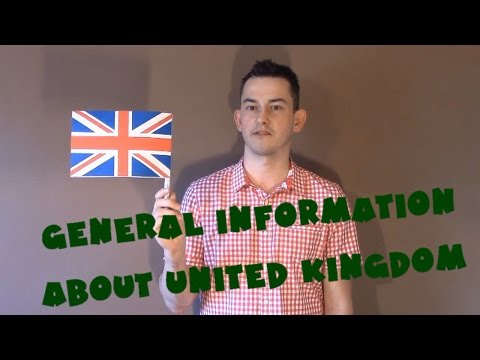 Sources
https://pl.wikipedia.org/wiki/Wielka_Brytani
https://fajnepodroze.pl/anglia-ciekawostki-zdjecia/
https://www.trasa.info/informacje/walia/kuchnia-walijska
https://poznajnieznane.pl/ciekawostki-2/ciekawostki-panstwa-3/wielka-brytania-ciekawostki/#google_vignette
https://pl.wikipedia.org/wiki/Szkocja
https://pl.wikipedia.org/wiki/Wielka_Brytania
https://pl.wikipedia.org/wiki/Anglia
https://pl.wikipedia.org/wiki/Irlandia
https://pl.wikipedia.org/wiki/Walia
https://www.google.com/search?q=wielka+brytania&sxsrf=ALeKk01uBYPhCQ-TlSSU4fFgENKIk3Pgnw:1619680242799&source=lnms&tbm=isch&sa=X&ved=2ahUKEwix6ZWM86LwAhVlpYsKHb_OBMwQ_AUoA3oECAEQBQ&cshid=1619680293437297&biw=1517&bih=730
https://www.google.com/search?q=anglia&tbm=isch&ved=2ahUKEwigoKKl86LwAhWN6CoKHXvdDAoQ2-cCegQIABAA&oq=anglia&gs_lcp=CgNpbWcQAzIECCMQJzIECAAQQzICCAAyAggAMgQIABBDMgIIADICCAAyAggAMgQIABBDMgIIADoHCAAQsQMQQzoHCCMQ6gIQJzoFCAAQsQNQ2zVY-UhgpkpoAXAAeAKAAYgBiAGVEZIBBDMuMTeYAQCgAQGqAQtnd3Mtd2l6LWltZ7ABCsABAQ&sclient=img&ei=J1yKYODwGY3RqwH7urNQ&bih=730&biw=1517
https://www.google.com/search?q=walia&tbm=isch&ved=2ahUKEwiT-sGq86LwAhXCzyoKHT--AyMQ2-cCegQIABAA&oq=walia&gs_lcp=CgNpbWcQAzIHCAAQsQMQQzIECAAQQzIFCAAQsQMyBAgAEEMyBQgAELEDMgIIADICCAAyAggAMgIIADICCAA6BAgjECc6BwgjEOoCECdQ2jRY-T5g5T9oAXAAeACAAXeIAbUEkgEDMC41mAEAoAEBqgELZ3dzLXdpei1pbWewAQrAAQE&sclient=img&ei=MlyKYJOZGsKfqwG__I6YAg&bih=730&biw=1517
https://www.google.com/search?q=szkocja&tbm=isch&ved=2ahUKEwi37YWv86LwAhWFlYsKHZb3BkkQ2-cCegQIABAA&oq=szkocja&gs_lcp=CgNpbWcQAzIHCAAQsQMQQzICCAAyBAgAEEMyBAgAEEMyBAgAEEMyAggAMgIIADICCAAyAggAMgIIADoECCMQJzoFCAAQsQM6BwgjEOoCECc6CAgAELEDEIMBUIRBWL1TYLtUaAFwAHgDgAGeBYgByRaSAQkxLjYuMS41LTOYAQCgAQGqAQtnd3Mtd2l6LWltZ7ABCsABAQ&sclient=img&ei=O1yKYPfjOIWrrgSW75vIBA&bih=730&biw=1517
https://www.google.com/search?q=irlandia&tbm=isch&ved=2ahUKEwjRo-m086LwAhUG_SoKHeOqCFoQ2-cCegQIABAA&oq=irlandia&gs_lcp=CgNpbWcQAzIHCAAQsQMQQzIECAAQQzICCAAyAggAMgIIADICCAAyAggAMgIIADICCAAyAggAOgcIIxDqAhAnOgQIIxAnOgUIABCxAzoICAAQsQMQgwE6BggAEAUQHjoECAAQHjoGCAAQChAYUOnVAVjh8wFg8PQBaAJwAHgAgAF-iAHMB5IBAzIuN5gBAKABAaoBC2d3cy13aXotaW1nsAEKwAEB&sclient=img&ei=SFyKYNHfAob6qwHj1aLQBQ&bih=730&biw=1517
https://www.youtube.com/results?search_query=general+information+about+united+kingdom
https://www.engvid.com/english-resource/50-common-proverbs-sayings/
https://www.babbel.com/en/magazine/11-british-english-phrases
https://www.google.com/search?q=big+ben&sxsrf=ALeKk01R22yb23IPXpr6KRpEbD3EIonOlg:1619680662222&source=lnms&tbm=isch&sa=X&ved=2ahUKEwjItJXU9KLwAhXnsosKHTH3BpkQ_AUoAXoECAIQAw&biw=1517&bih=730
https://www.google.com/search?q=palace+of+westminster&tbm=isch&ved=2ahUKEwjJ5vXU9KLwAhVDsSoKHXH5DqAQ2-cCegQIABAA&oq=palace+of+west&gs_lcp=CgNpbWcQARgAMgIIADICCAAyBAgAEB4yBAgAEB4yBAgAEB4yBAgAEB4yBAgAEB4yBAgAEB4yBAgAEB4yBAgAEB46BAgjECc6BAgAEEM6BwgjEOoCECc6BQgAELEDOgcIABCxAxBDOggIABCxAxCDAVD0uQFY0tYBYMvlAWgBcAB4AoABogGIAfsRkgEEMS4xOZgBAKABAaoBC2d3cy13aXotaW1nsAEKwAEB&sclient=img&ei=l12KYIm_MMPiqgHx8ruACg&bih=730&biw=1517
https://www.google.com/search?q=tower+london&tbm=isch&ved=2ahUKEwiJ2cHj9KLwAhXGtCoKHXNtCEIQ2-cCegQIABAA&oq=tower+london&gs_lcp=CgNpbWcQAzICCAAyBAgAEB4yBAgAEB4yBAgAEB4yBAgAEB4yBAgAEB4yBAgAEB4yBAgAEB4yBAgAEB4yBAgAEB46BwgjEOoCECc6BAgjECc6BAgAEEM6BQgAELEDOgcIABCxAxBDOggIABCxAxCDAVDM6wRYw4IFYJOFBWgBcAB4AIABeogB_wmSAQMzLjmYAQCgAQGqAQtnd3Mtd2l6LWltZ7ABCsABAQ&sclient=img&ei=tl2KYImmGMbpqgHz2qGQBA&bih=730&biw=1517
https://www.google.com/search?q=london+eye&tbm=isch&ved=2ahUKEwiBpuaL9aLwAhUMvioKHVHlDQEQ2-cCegQIABAA&oq=london+eye&gs_lcp=CgNpbWcQAzIFCAAQsQMyAggAMgIIADICCAAyAggAMgIIADICCAAyAggAMgIIADICCAA6BwgjEOoCECc6BAgjECc6BAgAEEM6CAgAELEDEIMBOgcIABCxAxBDULjGAVjx1QFgg9cBaAFwAHgAgAHPA4gBig6SAQkxLjYuMS4xLjGYAQCgAQGqAQtnd3Mtd2l6LWltZ7ABCsABAQ&sclient=img&ei=Cl6KYIH5NYz8qgHRyrcI&bih=730&biw=1517
https://www.google.com/search?q=buckingham+palace&tbm=isch&ved=2ahUKEwiY4tGZ9aLwAhUGuyoKHapWDYgQ2-cCegQIABAA&oq=buckingham+pa&gs_lcp=CgNpbWcQARgAMgcIABCxAxBDMgIIADIECAAQQzICCAAyBAgAEEMyAggAMgIIADICCAAyAggAMgIIADoHCCMQ6gIQJzoECCMQJzoFCAAQsQM6BAgAEB46BggAEAUQHjoGCAAQChAYUJ94WIy7AWCVxwFoCXAAeACAAZgBiAGeEZIBBDEuMTiYAQCgAQGqAQtnd3Mtd2l6LWltZ7ABCsABAQ&sclient=img&ei=J16KYNiyN4b2qgGqrbXACA&bih=730&biw=1517
https://www.google.com/search?q=stonehenge&tbm=isch&ved=2ahUKEwiSoaum9aLwAhVTB3cKHYaCDzsQ2-cCegQIABAA&oq=stoneh&gs_lcp=CgNpbWcQARgAMgcIABCxAxBDMgIIADICCAAyAggAMgIIADICCAAyAggAMgIIADICCAAyAggAOgcIIxDqAhAnOgQIIxAnOgQIABBDOgUIABCxA1D5qANYgLcDYLDCA2gBcAB4AIAB3AGIAfMFkgEFMC41LjGYAQCgAQGqAQtnd3Mtd2l6LWltZ7ABCsABAQ&sclient=img&ei=Ql6KYJL4INOO3AOGhb7YAw&bih=730&biw=1517
https://www.google.com/search?q=tower+brige&tbm=isch&ved=2ahUKEwiV3s3C9aLwAhWXvSoKHZyHCFIQ2-cCegQIABAA&oq=tower+brige&gs_lcp=CgNpbWcQAzICCAAyBAgAEB4yBggAEAoQGDoHCCMQ6gIQJzoECCMQJzoECAAQQzoFCAAQsQM6BwgAELEDEEM6CAgAELEDEIMBOgYIABAFEB5Qs94BWLTwAWDq8QFoAXAAeACAAZABiAHgCZIBAzMuOJgBAKABAaoBC2d3cy13aXotaW1nsAEKwAEB&sclient=img&ei=fV6KYNWrMpf7qgGcj6KQBQ&bih=730&biw=1517
https://www.google.com/search?q=hyde+park&tbm=isch&ved=2ahUKEwi5moPS9aLwAhWIp4sKHWV6CAkQ2-cCegQIABAA&oq=hyde+park&gs_lcp=CgNpbWcQAzIHCAAQsQMQQzIFCAAQsQMyAggAMgIIADICCAAyAggAMgIIADICCAAyAggAMgIIADoHCCMQ6gIQJzoECCMQJzoECAAQQzoICAAQsQMQgwFQxKMEWPOvBGDSsQRoAXAAeACAAZ0BiAHTCJIBAzIuN5gBAKABAaoBC2d3cy13aXotaW1nsAEKwAEB&sclient=img&ei=nl6KYLnTCYjPrgTl9KFI&bih=730&biw=1517
https://www.google.com/search?q=westminster+abbey&tbm=isch&ved=2ahUKEwiu2pL19aLwAhXRtSoKHcJJD0AQ2-cCegQIABAA&oq=westminster+abbey&gs_lcp=CgNpbWcQARgAMgcIABCxAxBDMgIIADICCAAyBAgAEEMyAggAMgQIABAeMgQIABAeMgQIABAeMgQIABAeMgQIABAeOgcIIxDqAhAnOgQIIxAnOgUIABCxA1CQ_AdY7J8IYMywCGgDcAB4AIABjgSIAekYkgEMMC4xNi4wLjIuMC4xmAEAoAEBqgELZ3dzLXdpei1pbWewAQrAAQE&sclient=img&ei=516KYO7KMdHrqgHCk72ABA&bih=730&biw=1517
https://www.google.com/search?q=loch+ness&tbm=isch&ved=2ahUKEwjkgqO39qLwAhXm_CoKHYnjCgQQ2-cCegQIABAA&oq=loch+&gs_lcp=CgNpbWcQARgAMgcIABCxAxBDMgUIABCxAzIECAAQQzICCAAyAggAMgIIADICCAAyAggAMgIIADICCAA6BwgjEOoCECc6BAgjECc6CAgAELEDEIMBOgQIABAeUOb1A1j0igRgoJQEaAJwAHgAgAHWA4gBvgySAQkwLjIuMi4wLjKYAQCgAQGqAQtnd3Mtd2l6LWltZ7ABCsABAQ&sclient=img&ei=cl-KYOSBHub5qwGJx6sg&bih=730&biw=1517
https://www.google.com/search?q=giant+causeway&tbm=isch&ved=2ahUKEwjO36_Y9qLwAhWHk4sKHdvEDSsQ2-cCegQIABAA&oq=giant+cau&gs_lcp=CgNpbWcQARgAMgIIADICCAAyBAgAEB4yBAgAEB4yBAgAEB4yBAgAEB4yBAgAEB4yBAgAEB4yBAgAEB4yBAgAEB46BwgjEOoCECc6BAgjECc6BAgAEEM6BQgAELEDOggIABCxAxCDAToHCAAQsQMQQ1CZ9AFYgowCYIyeAmgBcAB4AIAB0AGIAYYJkgEFMC44LjGYAQCgAQGqAQtnd3Mtd2l6LWltZ7ABCsABAQ&sclient=img&ei=t1-KYI6oN4enrgTbibfYAg&bih=730&biw=1517
https://www.google.com/search?q=oxford+street&tbm=isch&ved=2ahUKEwjLk8vq9qLwAhXEvCoKHbjlBCwQ2-cCegQIABAA&oq=oxford+street&gs_lcp=CgNpbWcQAzIFCAAQsQMyAggAMgIIADICCAAyAggAMgIIADICCAAyAggAMgQIABAeMgQIABAeOgcIIxDqAhAnOgQIIxAnOgQIABADOgQIABBDUJdvWP6VAWCgmAFoA3AAeACAAYsBiAHYDZIBBDEuMTSYAQCgAQGqAQtnd3Mtd2l6LWltZ7ABCsABAQ&sclient=img&ei=3l-KYMusBsT5qgG4y5PgAg&bih=730&biw=1517
https://www.google.com/search?q=south+west+coast+path&tbm=isch&ved=2ahUKEwjdqM_09qLwAhVhiIsKHdFMAPgQ2-cCegQIABAA&oq=south+west+coast+pa&gs_lcp=CgNpbWcQARgAMgIIADIECAAQHjIECAAQHjIECAAQHjIECAAQHjIECAAQHjIECAAQHjIECAAQHjIECAAQHjIECAAQHjoHCCMQ6gIQJzoECCMQJzoECAAQQzoICAAQsQMQgwE6BQgAELEDOgcIABCxAxBDUNiBAViSoQFgua8BaAJwAHgAgAGZAYgBhRKSAQQyLjE4mAEAoAEBqgELZ3dzLXdpei1pbWewAQrAAQE&sclient=img&ei=81-KYJ3jCOGQrgTRmYHADw&bih=730&biw=1517
https://www.google.com/search?q=microfone&tbm=isch&ved=2ahUKEwjJzI2A96LwAhUrlosKHYuqCCgQ2-cCegQIABAA&oq=microfone&gs_lcp=CgNpbWcQAzICCAAyBAgAEB4yBAgAEB4yBAgAEB4yBAgAEB4yBAgAEB4yBAgAEB4yBAgAEB4yBAgAEB4yBAgAEB46BwgjEOoCECc6BAgjECc6BQgAELEDOgQIABBDOggIABCxAxCDAToHCAAQsQMQQ1CZUliUZGDiZWgBcAB4AIABiQGIAbYIkgEDMS44mAEAoAEBqgELZ3dzLXdpei1pbWewAQrAAQE&sclient=img&ei=C2CKYImbDqusrgSL1aLAAg&bih=730&biw=1517
https://www.google.com/search?q=ksi%C4%85zki&tbm=isch&ved=2ahUKEwjb6p2T96LwAhWFyioKHZDAAZsQ2-cCegQIABAA&oq=ksi%C4%85zki&gs_lcp=CgNpbWcQAzICCAAyAggAMgIIADICCAAyAggAMgIIADICCAAyAggAMgIIADICCAA6BwgjEOoCECc6BAgjECc6BAgAEEM6CAgAELEDEIMBOgUIABCxAzoHCAAQsQMQQ1DBGFiFI2DWJGgBcAB4AIABfogB8gWSAQMyLjWYAQCgAQGqAQtnd3Mtd2l6LWltZ7ABCsABAQ&sclient=img&ei=M2CKYJuFFYWVqwGQgYfYCQ&bih=730&biw=1517
https://www.google.com/search?q=william+shakespeare&tbm=isch&ved=2ahUKEwjBxIaW96LwAhUTuyoKHbX8CuAQ2-cCegQIABAA&oq=william+sh&gs_lcp=CgNpbWcQARgAMgQIIxAnMgIIADICCAAyAggAMgIIADICCAAyAggAMgIIADICCAAyAggAOgcIIxDqAhAnOgcIABCxAxBDOgUIABCxAzoECAAQQzoICAAQsQMQgwFQiUxYvltgvWpoAXAAeACAAYUBiAHcCJIBAzMuN5gBAKABAaoBC2d3cy13aXotaW1nsAEKwAEB&sclient=img&ei=OWCKYIHED5P2qgG1-auADg&bih=730&biw=1517
https://www.google.com/search?q=nobel+prize&tbm=isch&ved=2ahUKEwimhqad96LwAhWBvSoKHUUXD8QQ2-cCegQIABAA&oq=nobel+prize&gs_lcp=CgNpbWcQAzICCAAyAggAMgIIADICCAAyAggAMgIIADICCAAyBAgAEB4yBAgAEB4yBAgAEB46BwgjEOoCECc6BAgjECc6BQgAELEDOgQIABBDOggIABCxAxCDAVCY0QFY_fABYN31AWgDcAB4AIABggGIAdsLkgEEMC4xM5gBAKABAaoBC2d3cy13aXotaW1nsAEKwAEB&sclient=img&ei=SGCKYKbCG4H7qgHFrrygDA&bih=730&biw=1517
https://www.google.com/search?q=university+of+oxford&tbm=isch&ved=2ahUKEwjK0oSt96LwAhWUtCoKHUnHCYUQ2-cCegQIABAA&oq=university+of+&gs_lcp=CgNpbWcQARgBMgUIABCxAzICCAAyAggAMgIIADICCAAyAggAMgIIADICCAAyAggAMgIIADoHCCMQ6gIQJzoECCMQJzoHCAAQsQMQQzoECAAQQzoICAAQsQMQgwFQ7ltY7XVgoIEBaAFwAHgBgAGHAogBig2SAQYzLjEwLjGYAQCgAQGqAQtnd3Mtd2l6LWltZ7ABCsABAQ&sclient=img&ei=aWCKYIr6G5TpqgHJjqeoCA&bih=730&biw=1517
https://www.google.com/search?q=telefon+&tbm=isch&ved=2ahUKEwjJ_JXG96LwAhWLtSoKHceFDv4Q2-cCegQIABAA&oq=telefon+&gs_lcp=CgNpbWcQAzIECAAQQzIECAAQQzICCAAyBwgAELEDEEMyBAgAEEMyBAgAEEMyBAgAEEMyBAgAEEMyBAgAEEMyBAgAEEM6BAgjECc6BQgAELEDOgcIIxDqAhAnUPElWPw5YNQ7aARwAHgEgAGAAYgBlwmSAQMyLjmYAQCgAQGqAQtnd3Mtd2l6LWltZ7ABCsABAQ&sclient=img&ei=nmCKYMm1CovrqgHHi7rwDw&bih=730&biw=1517
https://www.google.com/search?q=united+kingdom+photos&tbm=isch&ved=2ahUKEwjE1NHK96LwAhXNsyoKHRWdAm0Q2-cCegQIABAA&oq=united+kingdom+photos&gs_lcp=CgNpbWcQAzIECAAQEzIECAAQEzIICAAQBRAeEBMyCAgAEAUQHhATMggIABAIEB4QEzIICAAQCBAeEBM6BwgjEOoCECc6BAgjECc6BAgAEEM6AggAOgUIABCxAzoICAAQsQMQgwE6BwgAELEDEEM6BAgAEB5QtnpYgKUBYI2pAWgCcAB4AIAB4gGIAesUkgEGMS4yMC4xmAEAoAEBqgELZ3dzLXdpei1pbWewAQrAAQE&sclient=img&ei=p2CKYITlIM3nqgGVuoroBg&bih=730&biw=1517
https://www.google.com/search?q=group+of+peole&tbm=isch&ved=2ahUKEwiuneXV96LwAhUWwioKHbbqBZoQ2-cCegQIABAA&oq=group+peol&gs_lcp=CgNpbWcQARgAMgYIABAIEB4yBggAEAgQHjIGCAAQCBAeMgYIABAIEB46BwgjEOoCECc6BAgjECc6BQgAELEDOgQIABBDOgIIADoICAAQsQMQgwE6BwgAELEDEEM6BAgAEB5Q6H1YiJ0BYPeuAWgFcAB4AIABywGIAZ8NkgEGMi4xMS4xmAEAoAEBqgELZ3dzLXdpei1pbWewAQrAAQE&sclient=img&ei=vmCKYK7GOJaEqwG21ZfQCQ&bih=730&biw=1517
https://www.google.com/search?q=kilt&tbm=isch&sxsrf=ALeKk009jhaM8tZaSqbOTaB_ZbASywTxJw:1619722331991&source=lnms&sa=X&ved=0ahUKEwjWje7xj6TwAhVqo4sKHfZ6AKAQ_AUIvgcoAQ&biw=1517&bih=730#imgrc=9rFJ879SD-UO9M&imgdii=fUKc2bBrjdzdLM
Gabriela Goławska,  Class 8
Zespół Szkół w TuchowiczuTeacher: Anna Skwarek